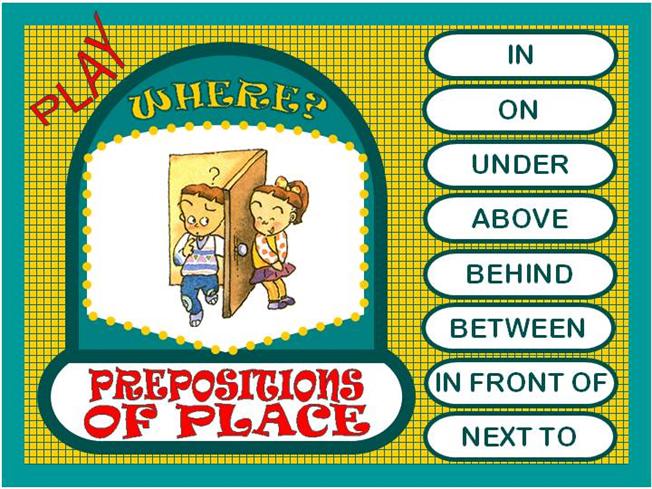 http://www.eslgamesplus.com/videos/toys-where-is-my-teddy-esl-video-lesson/
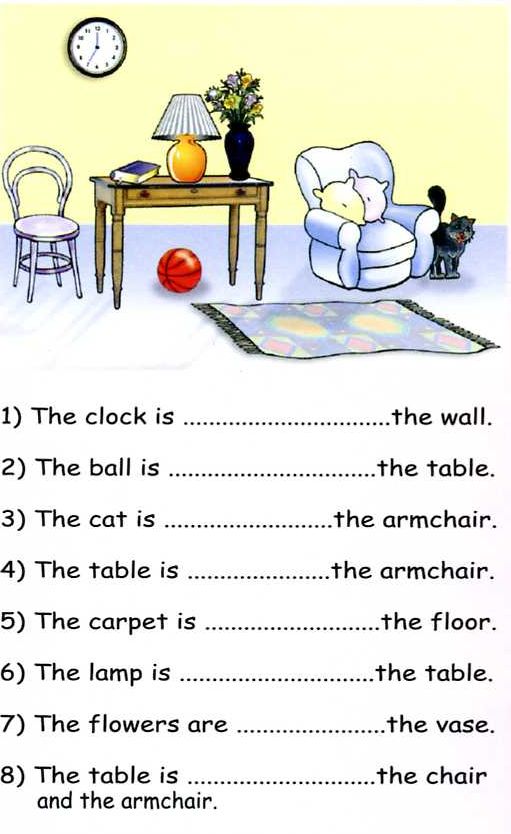 Class work
Practice prepositions of place, complete the following sentences
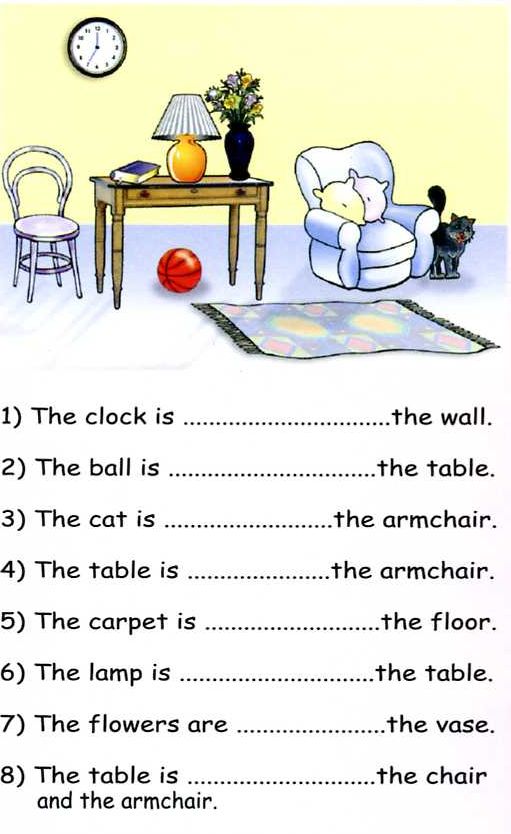 On

Un

Nex to 

Nex to 

    
 nex to 

in

        in

Betwen
Class work
Write 10 sentences (min). use prepositions of place, practice with your partner orally
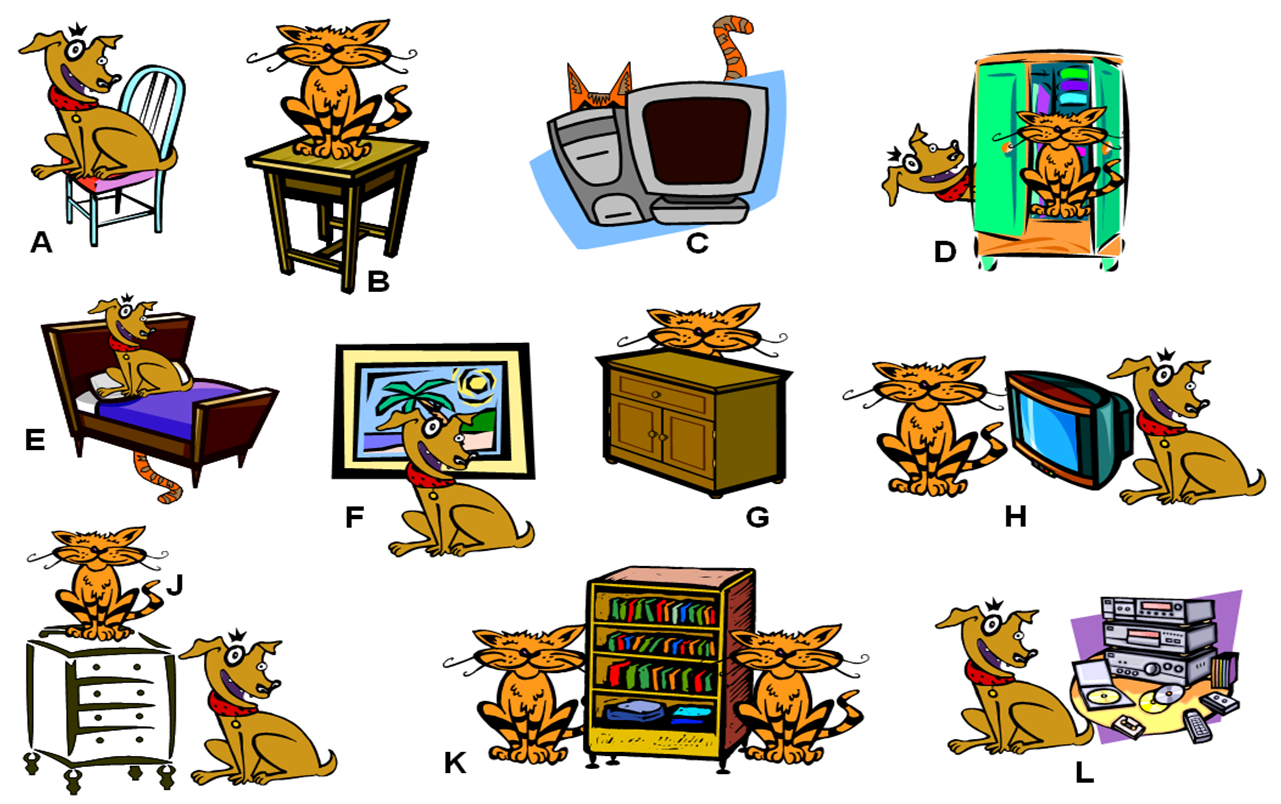 EXTRA Practice At home!!!    
                                           Make oral sentences use prepositions of place
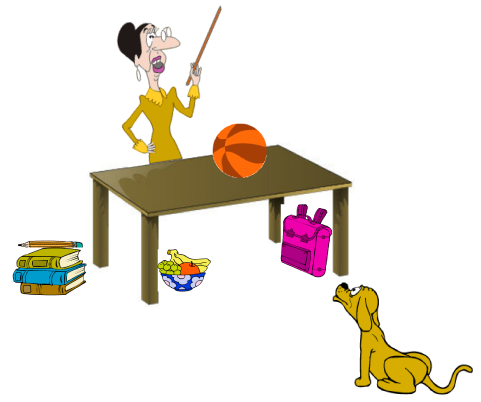 Practice with prepositions of place in the following website
http://englishflashgames.blogspot.mx/2008/06/prepositions-of-place-game.html